Fad Diets
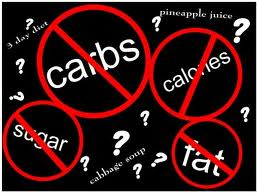 If it sounds too good to be true… is it?
Using your i-Clicker to answer the following question:
Do you know someone who is trying to lose weight? 
(This may even be you.)
A YES
B NO
Using your i-Clicker to answer the following question:
Do you know someone who is using a
 special diet, has bought a diet book, 
or is eating different foods? 
		A.	YES
		B. 	NO
		C.	I know someone on a diet, but am 		not sure what they are doing.
1st things first…
Does being on a diet mean you have to be cutting calories or making some type of nutritional limitation? 
(example, low-fat, low-carb)

Yes
No
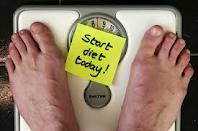 Diet:
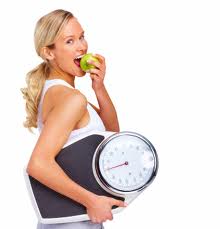 anything a person consumes

includes food, drink, snacks
Teens in the USA
Teen obesity has tripled in the last 20 years!
Obese teens are more likely to have:

 risk factors for cardiovascular disease 
 bone and joint problems
 sleep apnea
 social problems 
 poor self-esteem
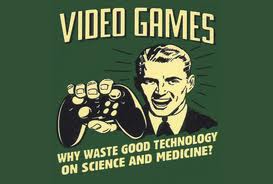 Teens are replacing physical activity with 2 or more hours of TV everyday!
[Speaker Notes: Setting over 20% right now. 
Cardiovascular disease included: high cholesterol and high blood pressure.]
Long-Term Risk Factors
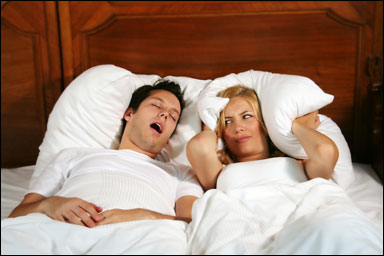 Heart disease
Cancer
Infertility
Varicose veins
Stroke
Snoring and sleep difficulties
Kidney stones
Gout
Diabetes
Over 50% of adults are overweight
[Speaker Notes: Cancer: colon, breast, endometrial, pancreas, prostate, uterine, cervial]
The US spends 40 billion dollars a year on weight loss…
Diet books
Diet 
Pills
Programs
Weight Loss
Gimmicks
1 billion dollars x 40
Shouldn’t  someone be losing weight?
Why are so many failing?
Diet:
Larger portions
Foods that are high in calories, but low in nutrients 
Food quality
Fewer fruits and vegetables 
Food more readily available
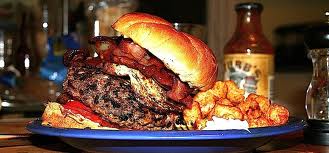 [Speaker Notes: 1.Restaurant servings, larger dinner plates at home, desserts with every meal.
2. Empty calories like soda, fruit juices
3. Fruits and veggies are picked before they are ripe, reducing their vitamin and mineral content
4. Food is available everywhere: resturants, vending machines, prepackaged “lite” snacks.]
Why are so many failing?
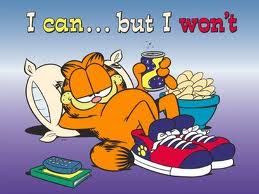 Exercise:
People are moving less
Why are so many failing?
Common Weight Loss Methods
What is a fad diet?
[Speaker Notes: Give students time to answer, discuss possible answers]
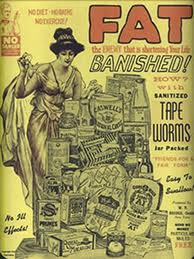 Fad diets offer
A short-term, 
quick-fix approach 
to weight loss that puts the dieter at risk
What are yo-yo dieters? Are they more vulnerable to fad diets and 
product claims?
[Speaker Notes: These risks included: heart attack, dizziness, stomach problems.
Yo-yo dieters: people that repeatedly go on diets, lose weight, go off the diet, and then gain weight – often end up being able to store fat easier and therefore put on weight easier. Yo-yo dieting can also lead to health problems and make it harder to gain weight.]
…but is this a FAD diet?
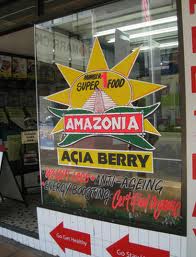 Red Flag Claims
Rapid weight loss
Sounds too good to be true
Rigid menus
No need to exercise
Magic foods or supplements
Bizarre quantities and limitations
Specific food combinations
Show Time!
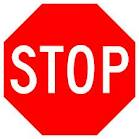 Red Flag Activity:
You will be divided into groups. 
Each group will be given 7 red flags.
I will read a diet description and as soon as your group hears your “red flag”, hold up the flag. 
I will answer any questions about each situation before we move on.
[Speaker Notes: Divide students up as you feel necessary. You can also amend the directions to be per student. You can laminate cards and/or attach popsicles or sticks to make them like true flags or signs.]
Red Flag Activity
Are any of these 
situations fad diets?
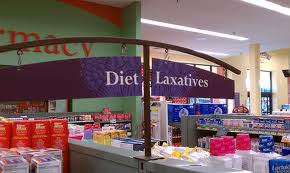 Dig between the lines…
http://faddietsdecoded.weebly.com
Use the website shown above to complete 
the Fad Diets Decoded Worksheet.
Be prepared to discuss your findings with the class.
[Speaker Notes: This assignment may be modified to be individual, partner, or group. You can remove the presentation element if necessary.]